SOIL COMPACTION
Noel Reginald Akeu anak Reginald
Muhammad Fitrie bin Abdullah
Muhammad Nuriman Ismail Bin Mat Tajuddin
Muhammad Aiman Shafiq Bin Nik Ahmad Ridzaudin
Muhammad Ashraff Bin Mohd Zamri
Muhammad Daniel bin Zakaria
Muhammad Irwan bin Mohd Nor
Muhammad Muhafiz Bin Mohd Maliki
Muhammad Syamsul Anwar Bin Samsularip
Nazatul Nazira Binti Azahar
SOIL MODIFICATION- A process of improving soil engineering such as shear strength, bearing capacity, etc.
4 Main Group:
Mechanical - Increasing soil density by application of short- term external mechanical forces
Physical & chemical- Mixing additives with surface layers or columns of soil
Hydraulic- Free-pore water is forced out of the soil via drains/wells
Modification- Reinforcement by fibers, strips, bars, meshes and fabrics imparts tensile strength to be constructed soil mass.
Proctor Test
Dry unit weight vs moisture content
FACTOR AFFECTING COMPACTION
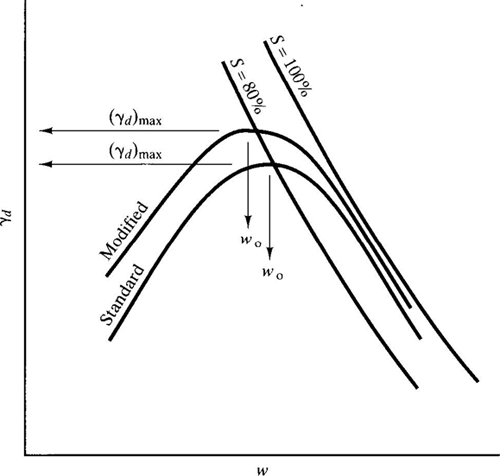